COST Programı
PROJE GELİŞTİRME VE DANIŞMA OFİSİ KOORDİNATÖRLÜĞÜ
COST Nedir?
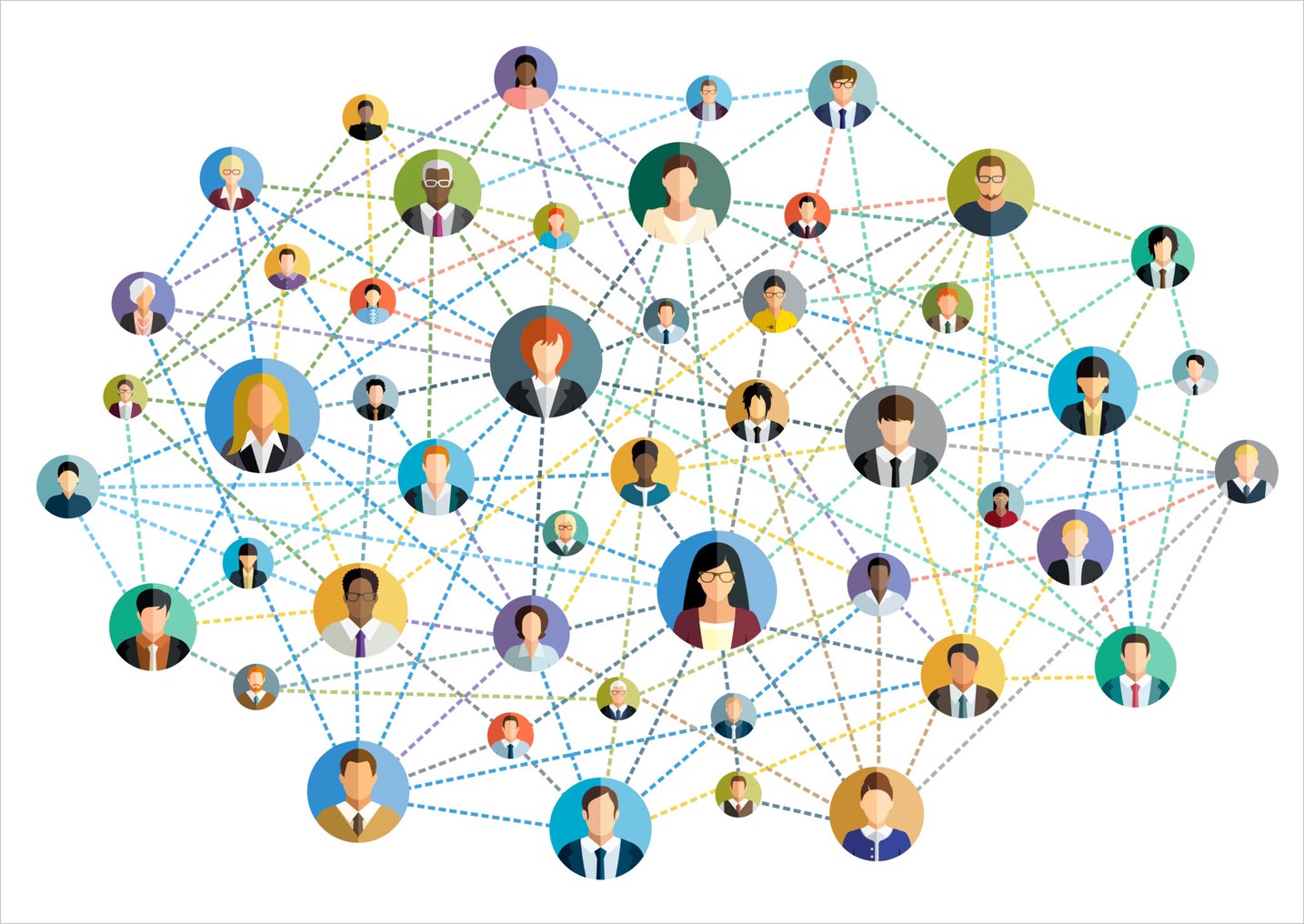 Kuruluşa üye 40 ülke bulunmaktadır
Proje süresi 4 yıldır
COST Faaliyet Alanları
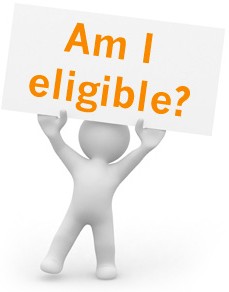 Biyomedikal ve Moleküler Biyobilimler Gıda ve Tarım
Ormanlar Ürünleri ve Hizmetleri Malzemeler Fizik ve Nanobilimler
Kimya ve Moleküler Bilimler ve Teknolojiler Yer Sistem Bilimi ve Çevre Yönetimi
Bilgi ve İletişim Teknolojileri Ulaştırma ve Şehir Gelişimi Bireyler, Toplum, Kültür ve Sağlık
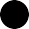 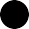 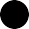 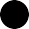 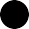 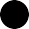 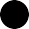 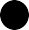 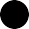 COST AĞ DESTEKLERİ
Mevcut COST Aksiyonuna Yönetim Komitesi (Management Committee-MC) Üyesi Olarak Katılım

Mevcut COST Aksiyonu’na Çalışma Grubu (Working Group-WG) Üyesi Olarak Katılım:

COST Diğer Ağ Destekleri:

COST KAPSAMA HEDEF ÜLKELERİ KONFERANS DESTEĞİ (INCLUSIVENESS TARGET COUNTIES-ITC CONFERENCE GRANT)
COST KISA SÜRELİ BİLİMSEL ZİYARET DESTEĞİ (SHORT TERM SCIENTIFIC MISSIONS - STSM)
Virtual mobilitty grant
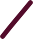 3.4. Summer school ve winter school
Devam eden aksiyonlar yeni
katılımcılara açıktır
COST Dış Uzmanı olarak katılma https://www.cost.eu/cost-actions-event/become-an-external-expert/
Yada yeni Bir COST Aksiyonu Önerisinde Bulunmak
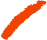 Nereden Başlamalı?
Uygun COST Aksiyonu Bulma: www.cost.eu
https://www.cost.eu/cost-actions-event/browse-actions/
OKUYUN: Memorandum of Understanding-MoU


Başvurun: İstediğiniz Çalışma Grubuna başvuru yapın
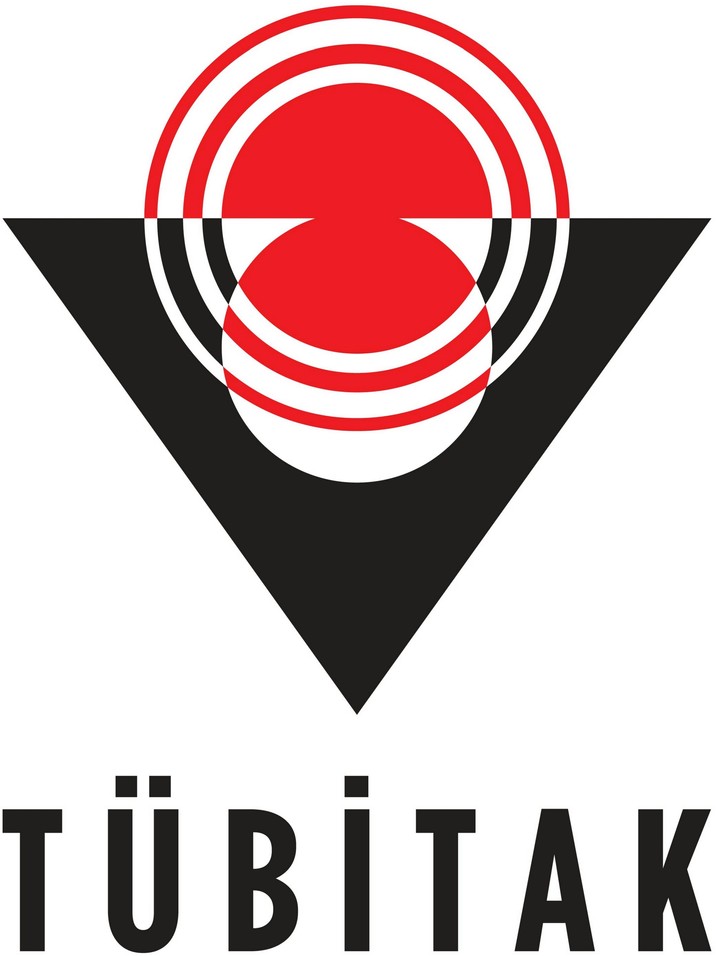 2519 COST Destek Programı
2519 – COST Çalışma Grubu Destek Programı kapsamında PTİ ve kurum hissesi hariç 720.000 TL’ye kadar olan projeler desteklenmektedir. Projeler 36 aya kadar yürütülebilecektir.

2515 COST Destek Programı
2515 COST Destek Programı kapsamında PTİ ve kurum hissesi hariç 1.250.000 TL'ye kadar olan projeler desteklenmektedir. Proje süre üst limiti 36 aydır.
https://www.tubitak.gov.tr/tr/kurumsal/uluslararasi/cok-tarafli-programlar/cost/icerik-2515-cost-destek- programi
https://uidb-pbs.tubitak.gov.tr/
Kimler başvurabilir?
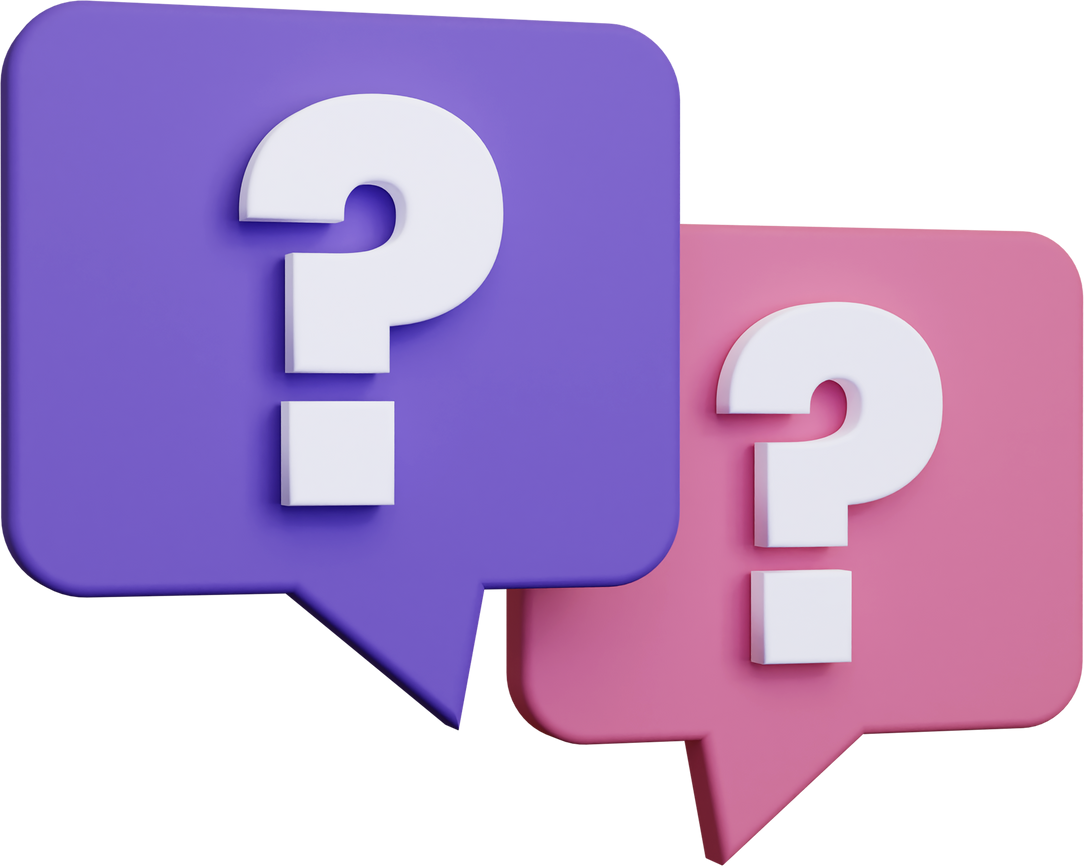 Özel sektör
Kamu kurumları ve üniversitelerde tam zamanlı olarak çalışmakta olan tüm bilim insanlarının COST’tan yararlanabilmesi mümkündür.
Üniversite	lisans,	yüksek	lisans,	doktora	ve	doktora	sonrası	araştırma	yapan	öğrenciler başvırabilir
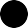 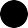 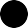 125
100
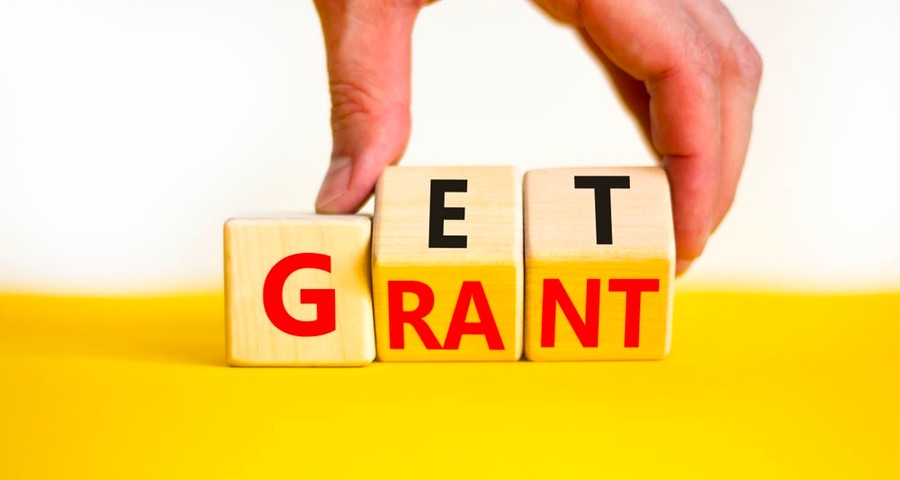 75
50
25
0
1. Öğe
2. Öğe
3. Öğe
4. Öğe
5. Öğe
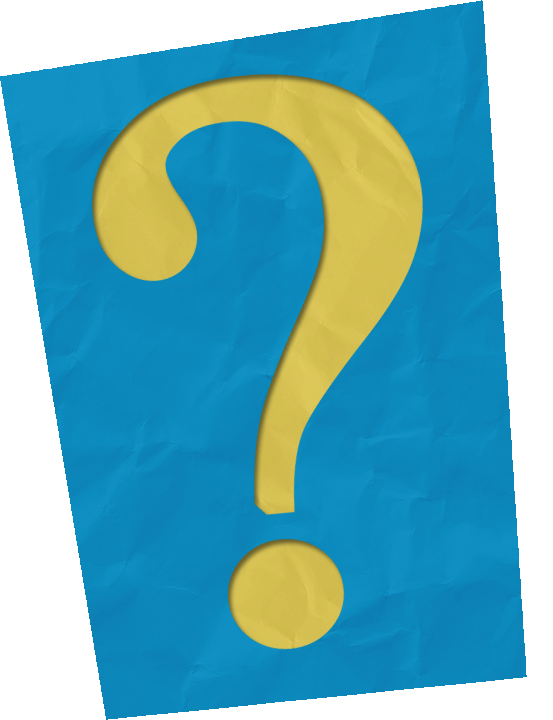 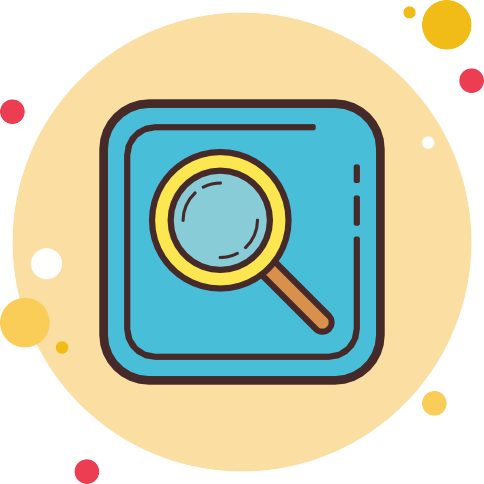 cost.eu sitesinden projeleri tarayın
Anahtar kelimelerle
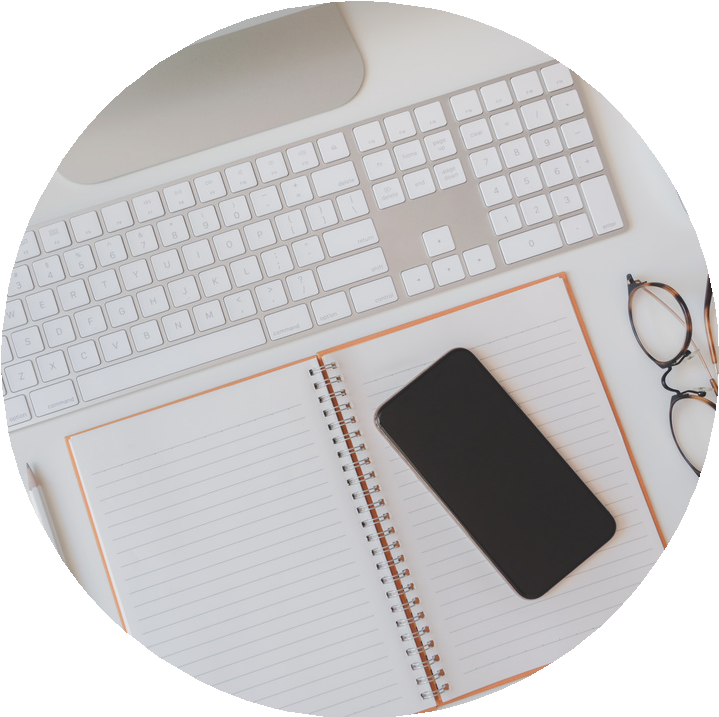 Cost websitesine kayıt olduktan sonra seçtiğiniz COST projesine başvurun
sorulan sorulara kısa ve net cevaplar yazın
Ne yapmalı?
Toplantılara aktif katılım gösterin
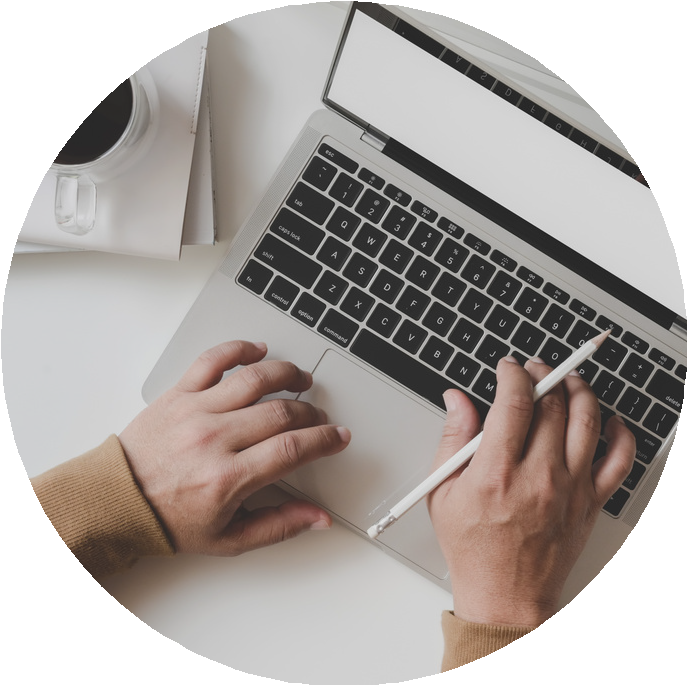 Zoom, yüzyüze ve hibrit toplantıları ve açılan çağrıları kaçırmayın
Ve proje fikirlerinizi katılımcılarla paylaşın
COST'U TAKİP EDİN
E-Bülten'e abone olun
Bültenlerde düzenli olarak projelerle ilgili çağrılar ve haberler yayınlnır
Paylaşın
Başvurabileceğini düşündüğünüz araştırmacılarla fırsatları paylaşın
www.cost.eu/events/
Düzenli olarak çağrıları takip et
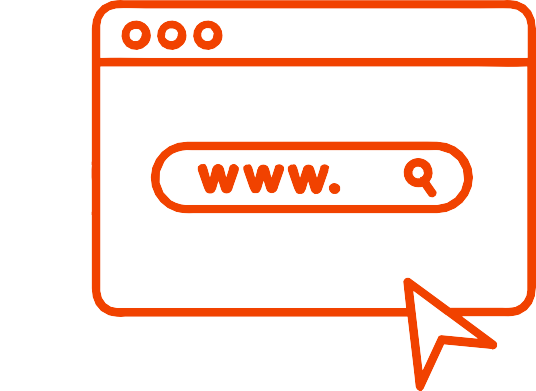 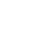 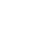 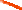 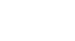 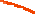 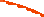 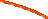 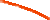 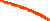 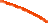 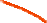 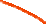 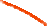 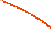 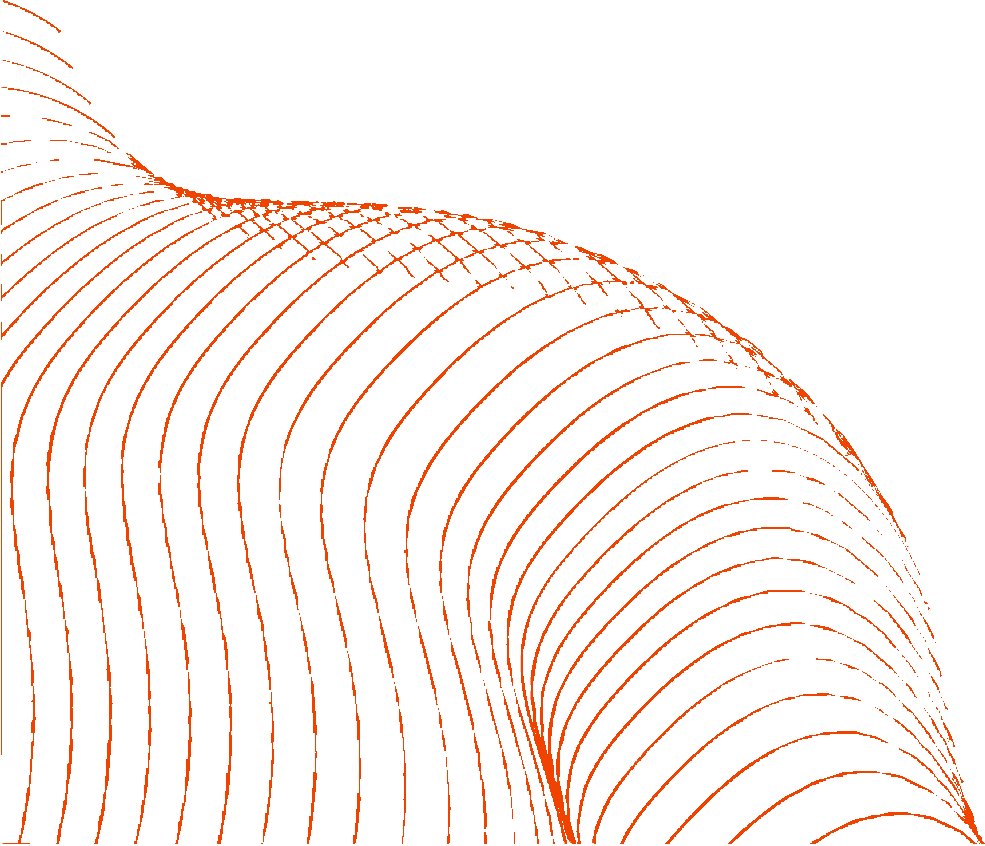 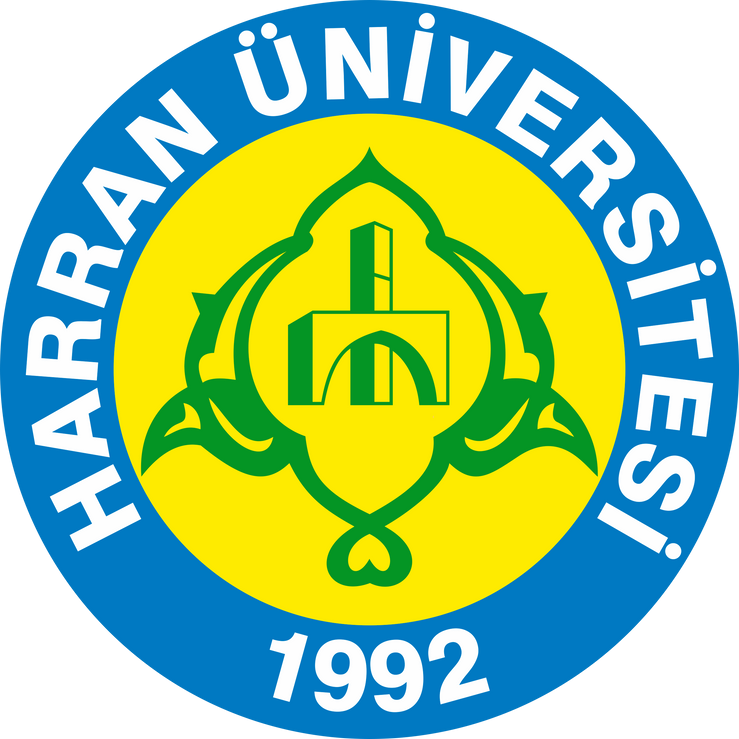 E-posta
harranpdo@harran.edu.tr
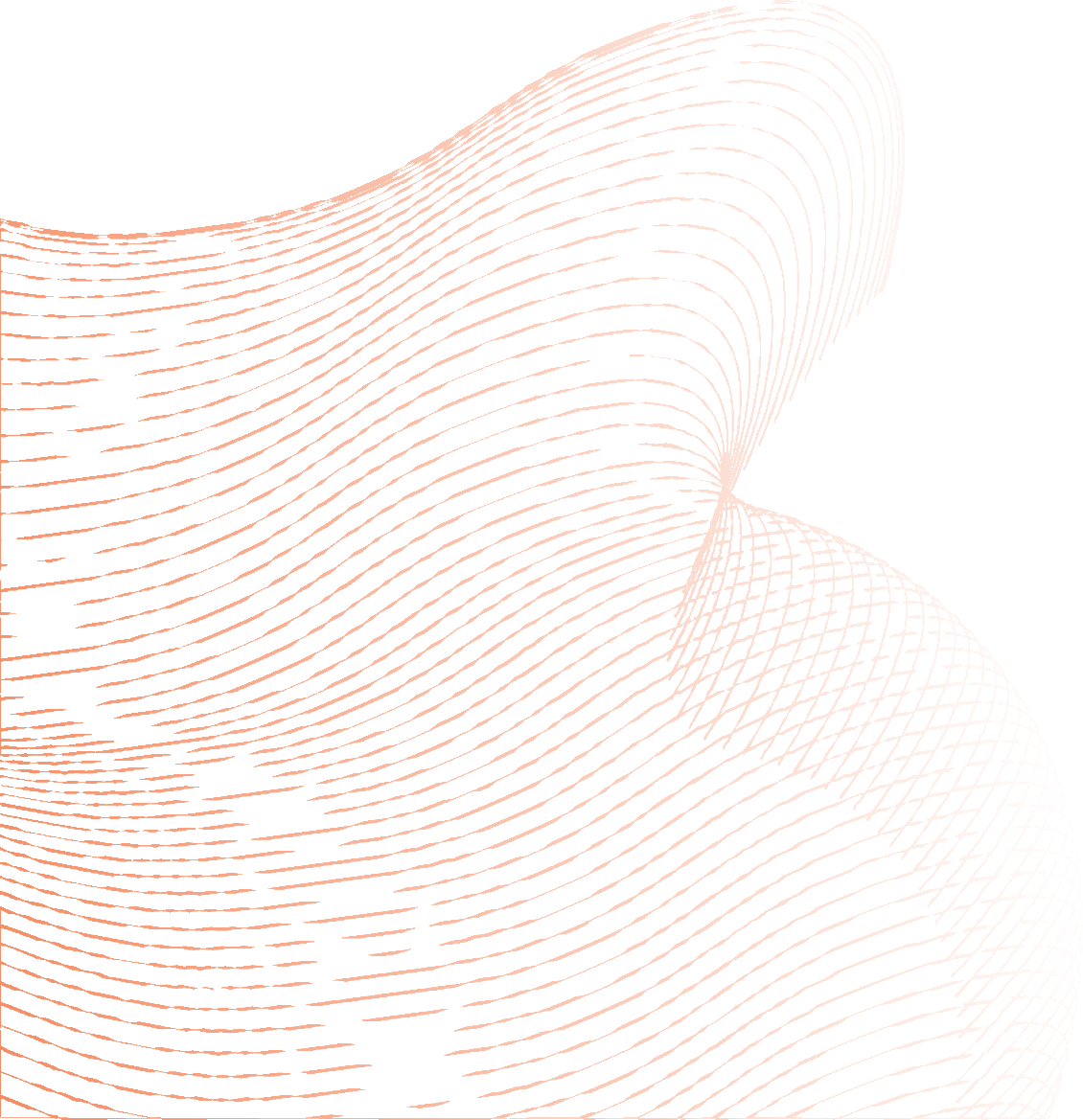 Sosyal Medya
   Harran_pdo63
    @harranpdo
İletişime
Geçin
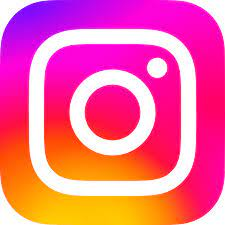 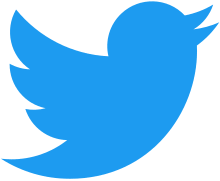